DEPARTAMENTO DE CIENCIAS DE LA VIDA Y DE LA AGRICULTURACARRERA DE INGENIERÍA EN CIENCIAS AGROPECUARIAS
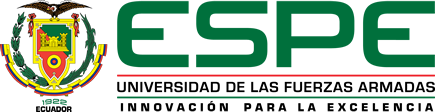 “EVALUACION DE LAS CARACTERISTICAS DEL LICOR DE CACAO CCN-51 (Theobroma cacao L.) CONSIDERANDO DIFERENTES ASPECTOS DE POSCOSECHA”AUTORJEFFERSON VEGA VITE TUTOR DE TESISPhD. JUAN ALEJANDRO NEIRA
INTRODUCCION
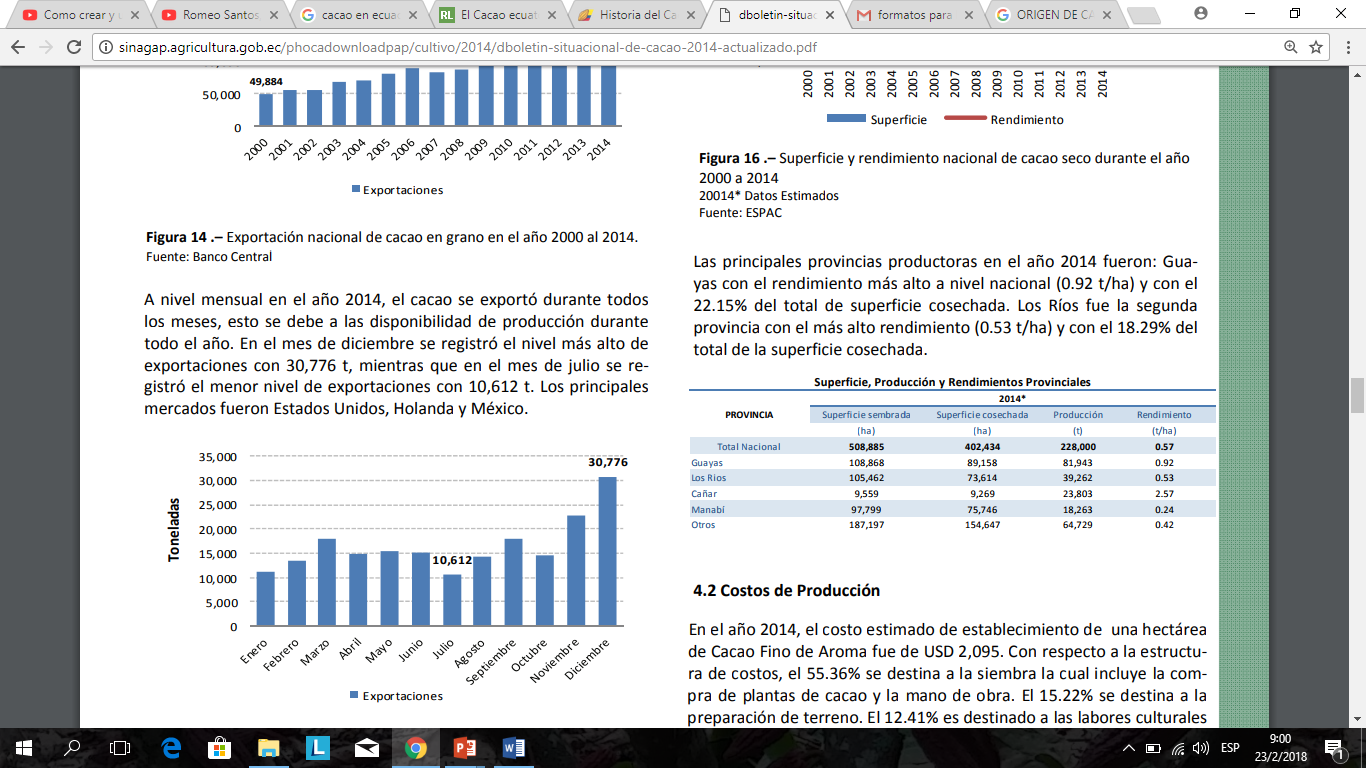 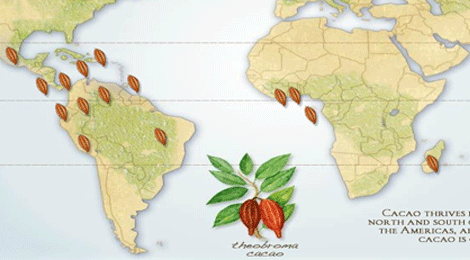 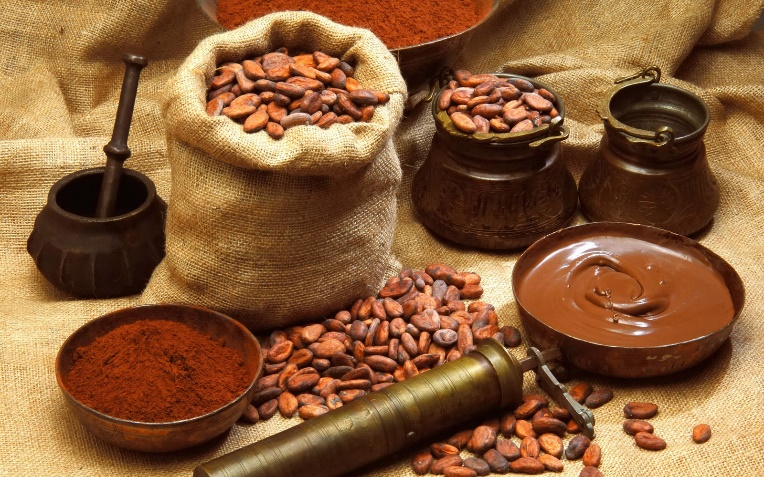 FUENTE: (SINAGAP 2014), Boletín situacional cacao
OBJETIVOS
ESPECIFICOS
HIPOTESIS
FACTOR A (PRE-SECADO)
HIPOTESIS
FACTOR B (FERMENTACIÓN)
HIPOTESIS
FACTOR C (SECADO)
MATERIALES Y MÉTODOS
METODOLOGÍA
Ubicación Política 
País: 		Ecuador
Provincia:		Los Ríos  	
Cantón: 		Vinces
Parroquia: 	Antonio Sotomayor
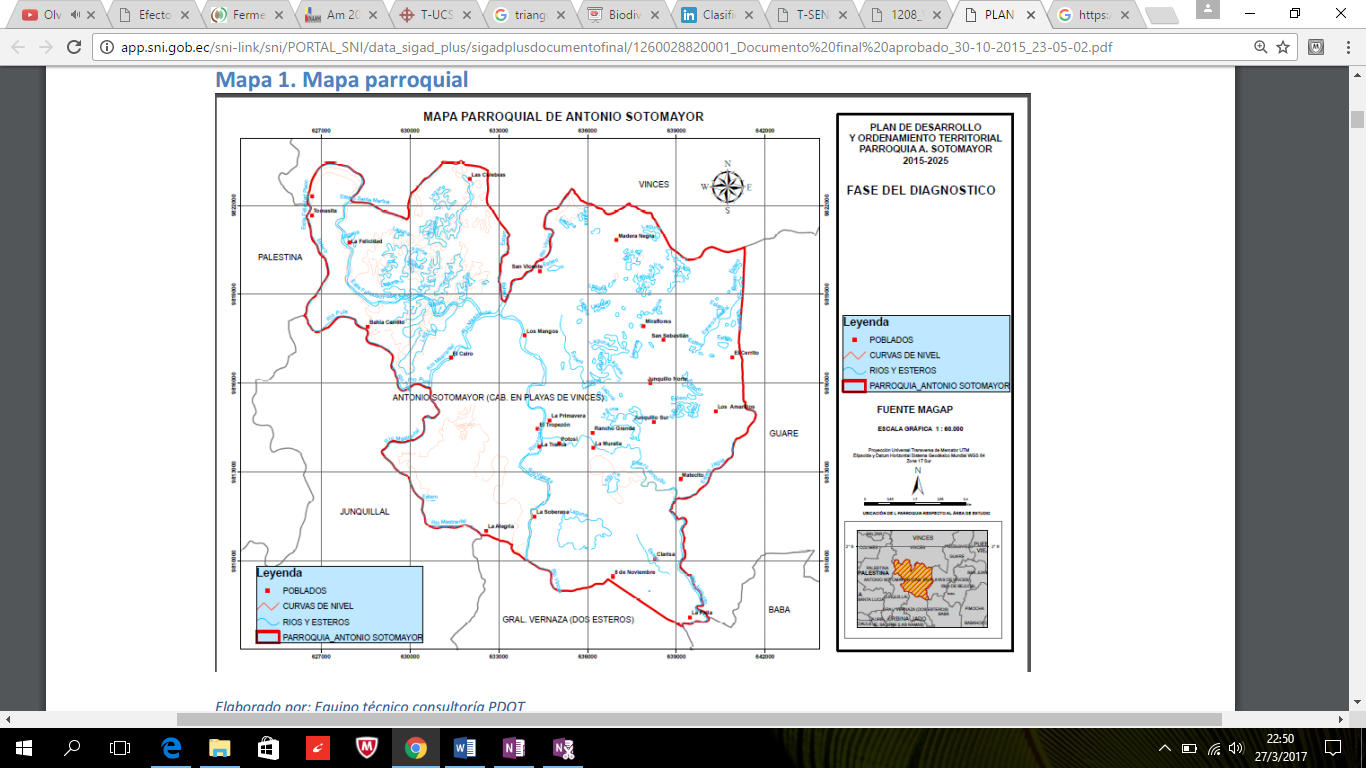 Ubicación Geográfica

Latitud:	            00° 24´ 36“
Longitud:	            79° 18´ 43“
Altitud:	            30 msnm
MANEJO DE LA MATERIA PRIMA
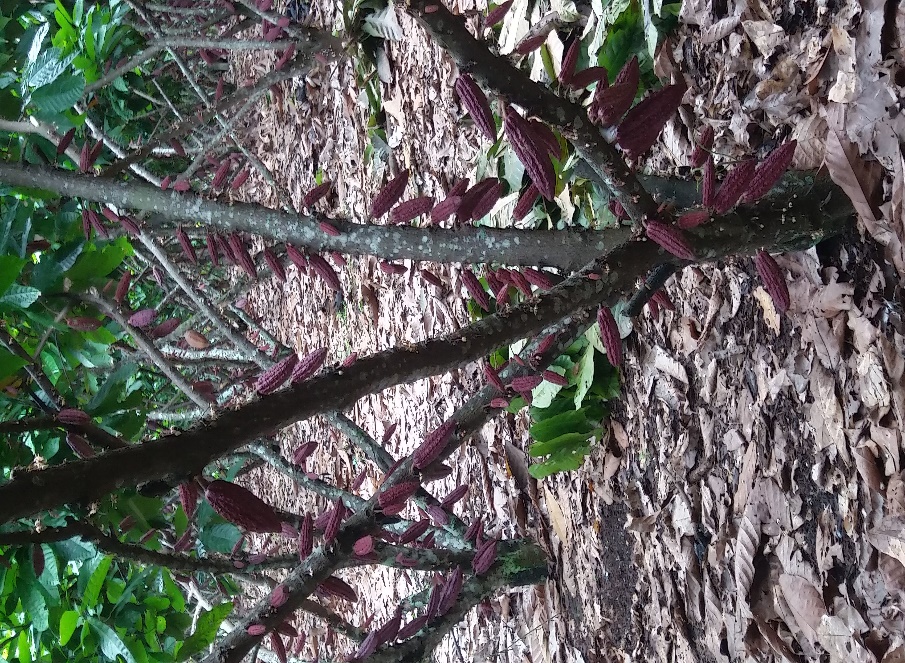 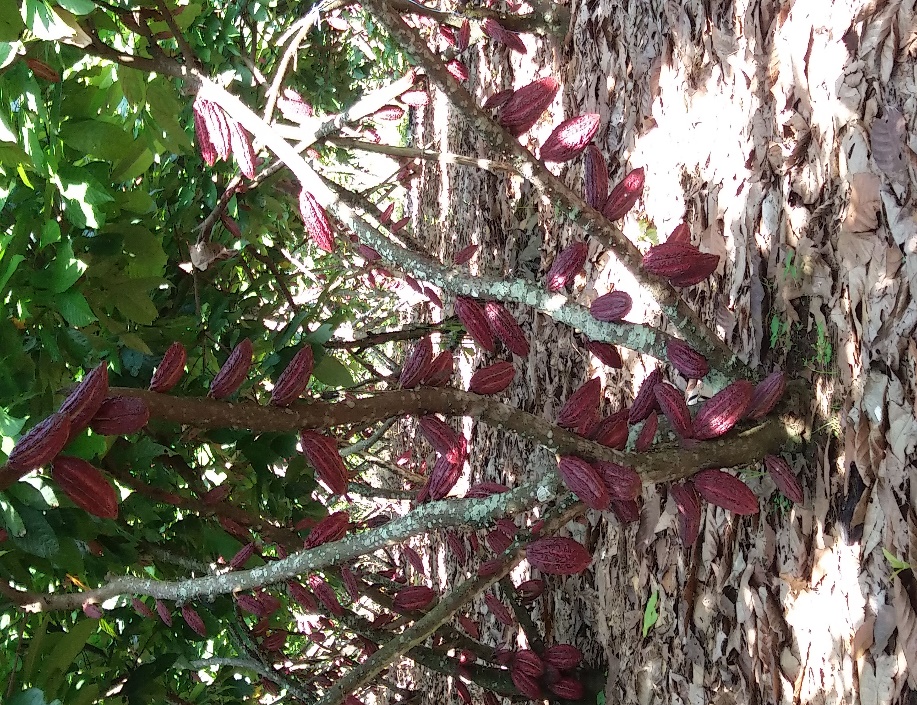 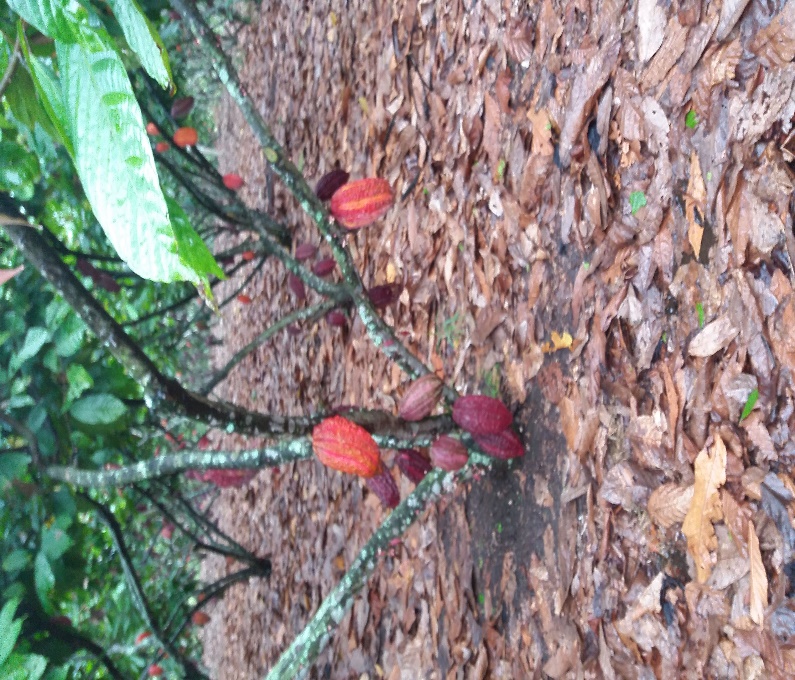 MANEJO DE LA MATERIA PRIMA
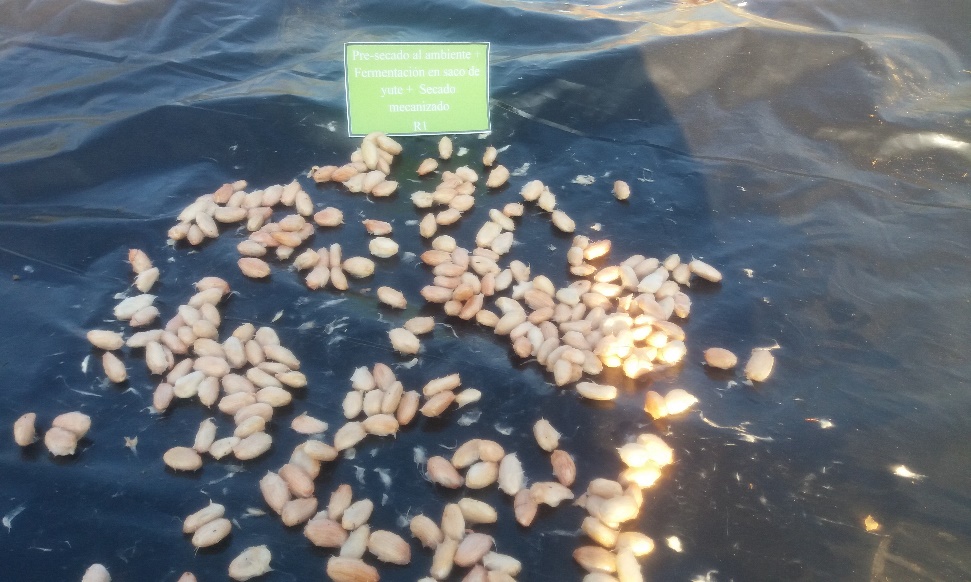 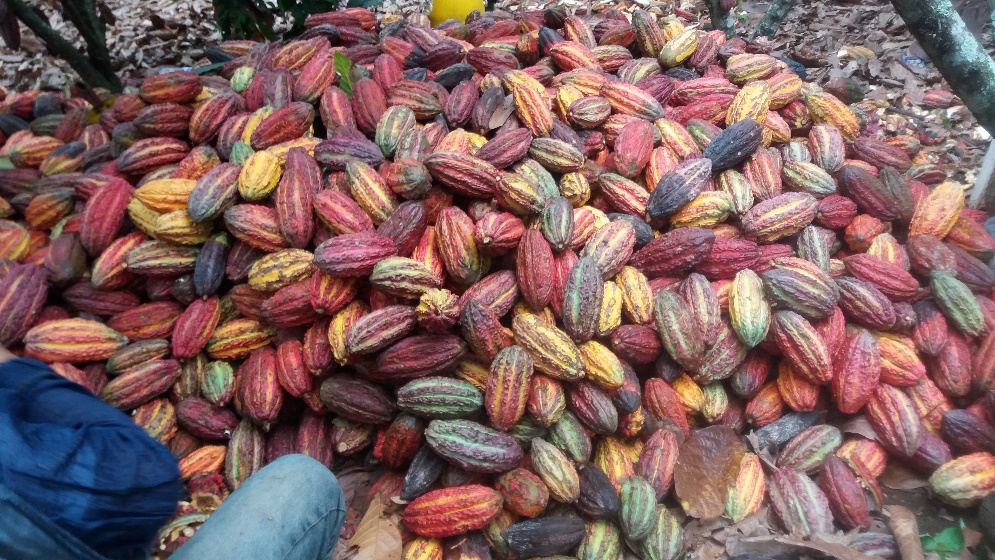 MANEJO DE LA MATERIA PRIMA
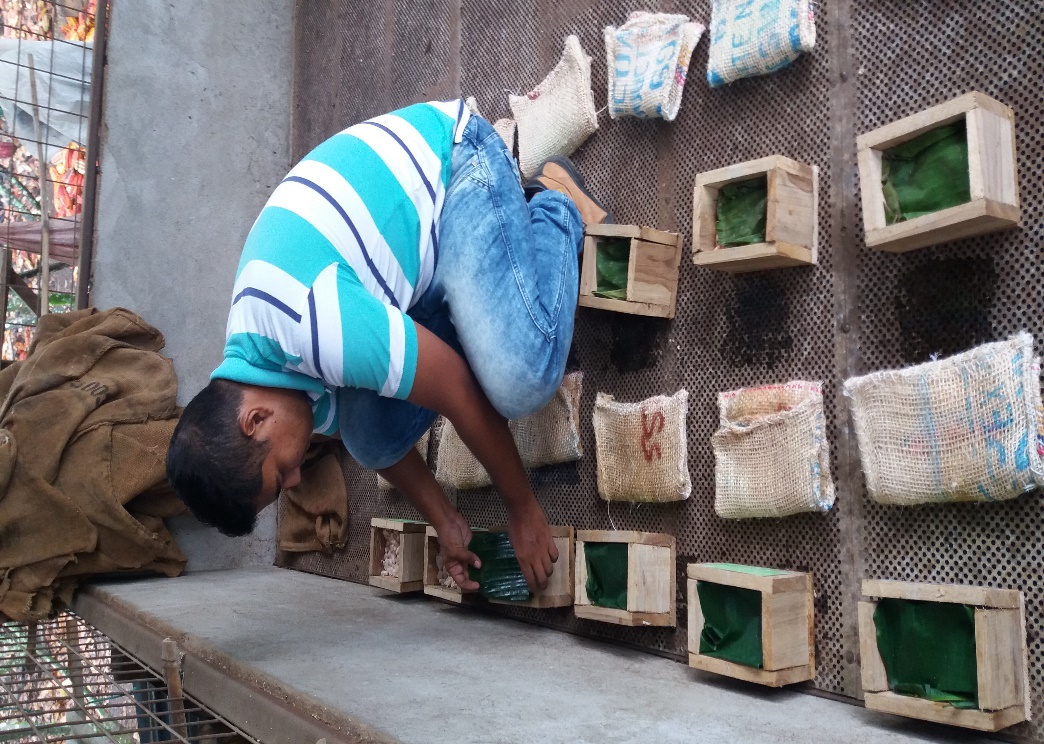 MANEJO DE LA MATERIA PRIMA
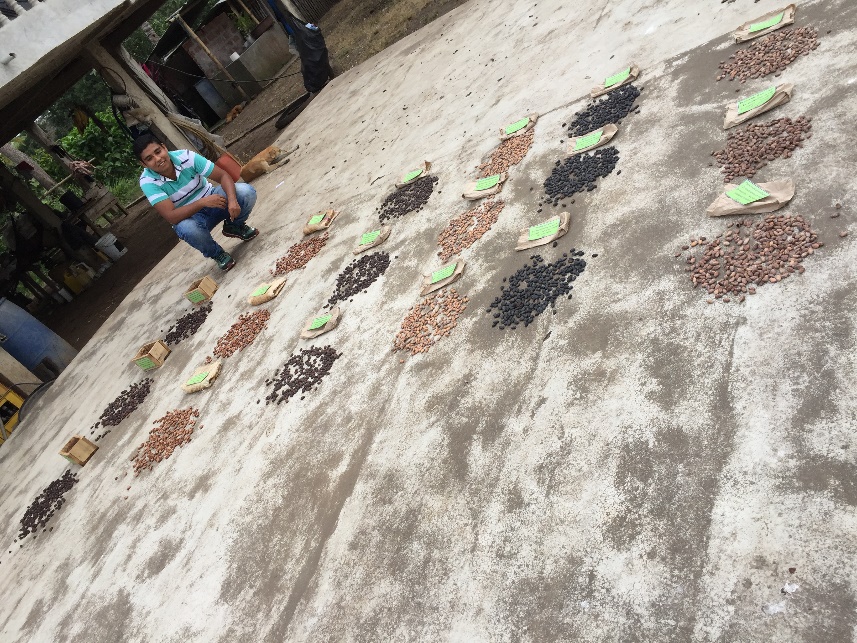 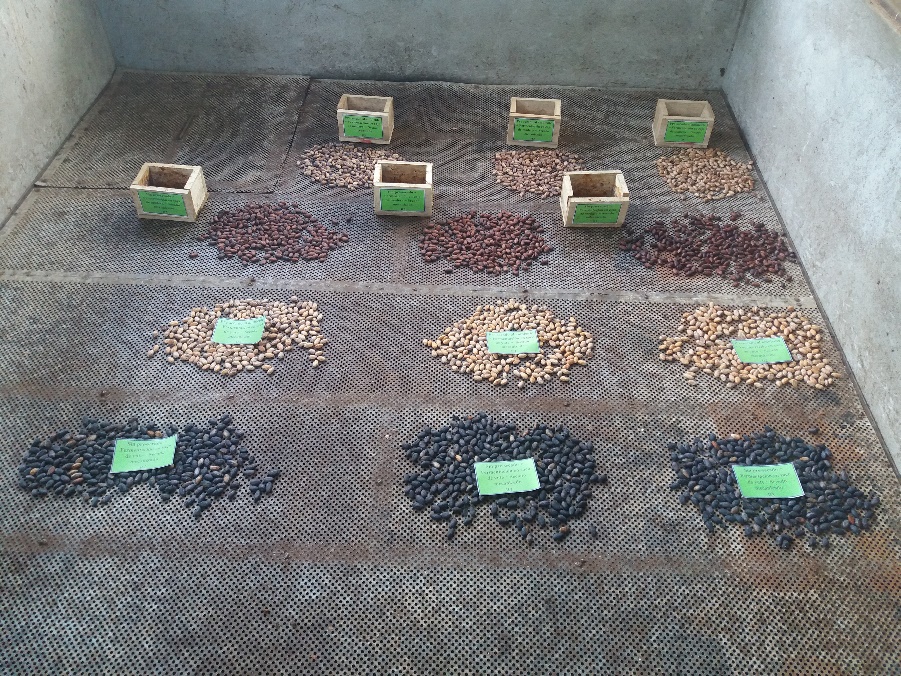 MANEJO DE LA MATERIA PRIMA
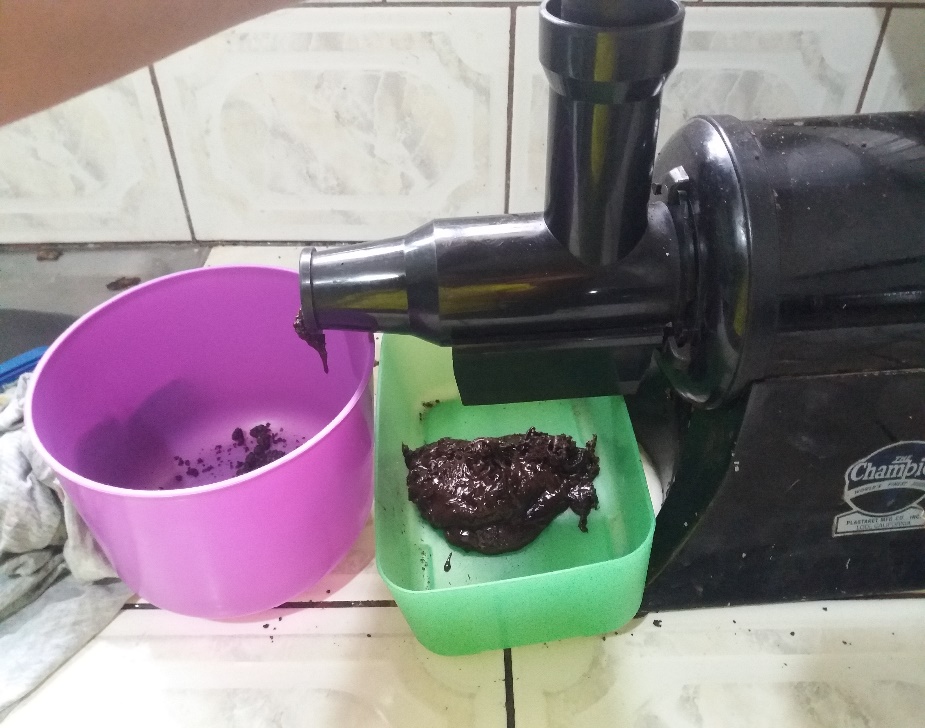 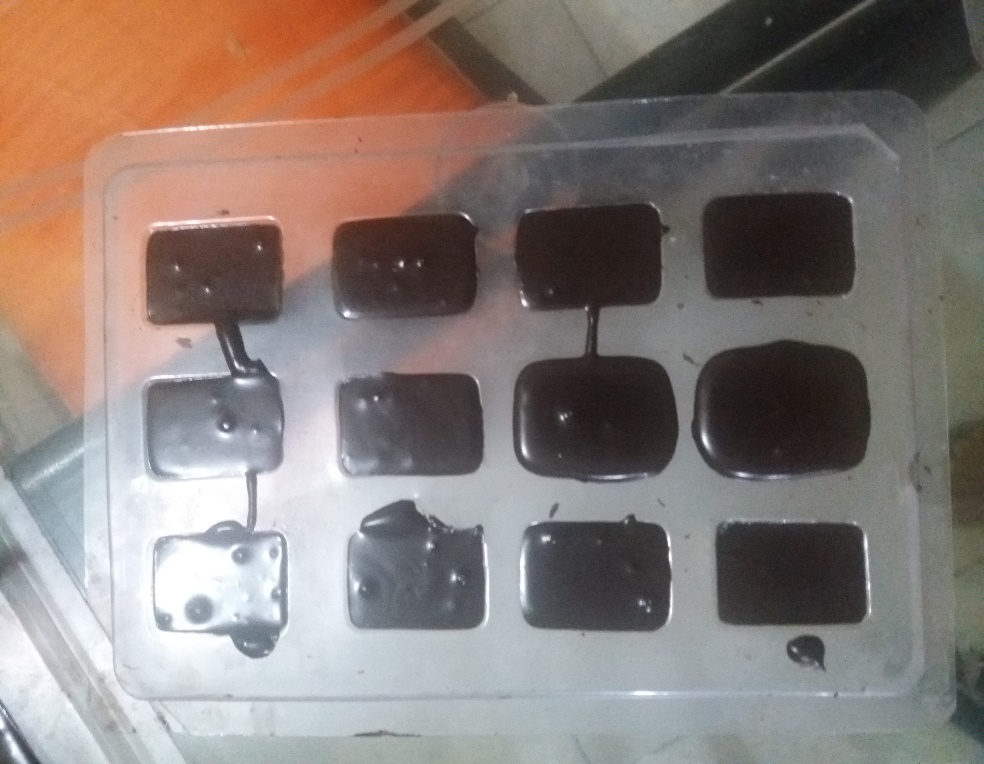 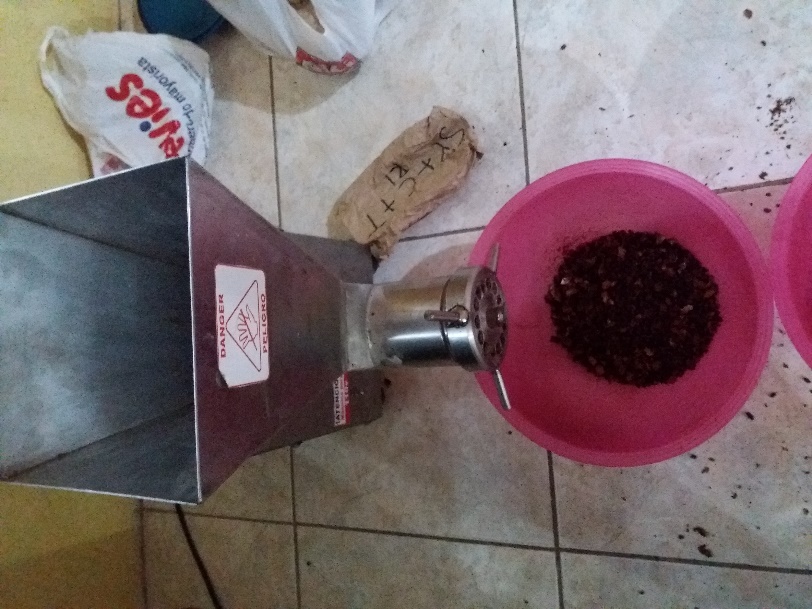 FACTORES DE ESTUDIO
Cuadro 1. Factores y niveles a probar en la determinación del contenido de cadmio en diferentes variedades de cacao.
FACTORES DE ESTUDIO
Cuadro 2. Tratamientos a comparar en la determinación del contenido de cadmio en diferentes variedades de cacao.
MATERIALES Y MÉTODOS
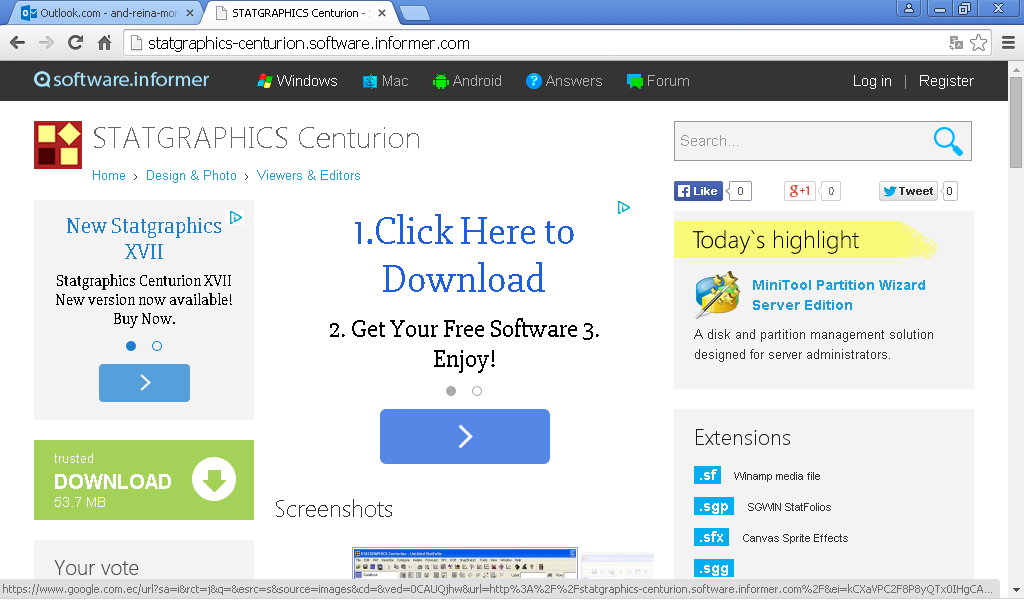 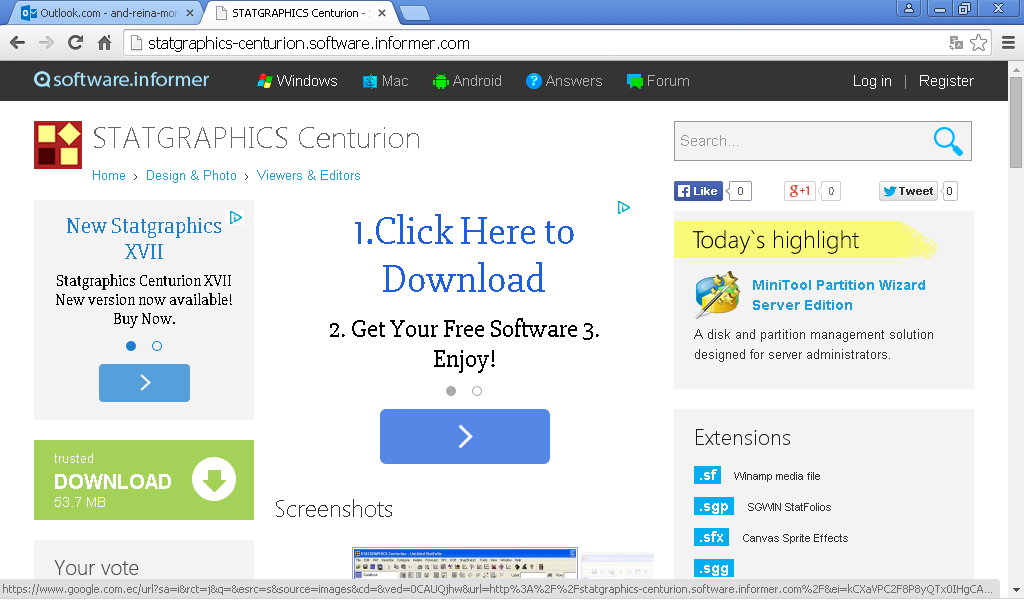 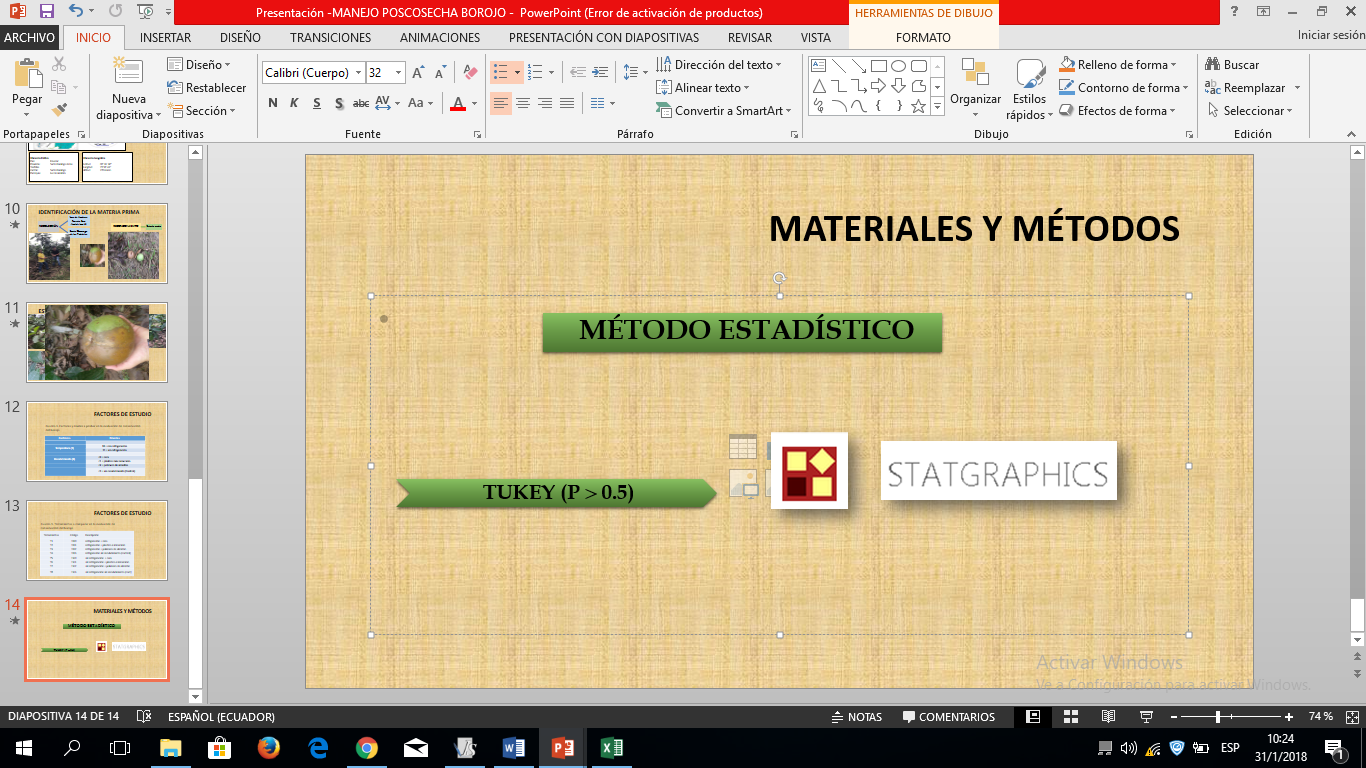 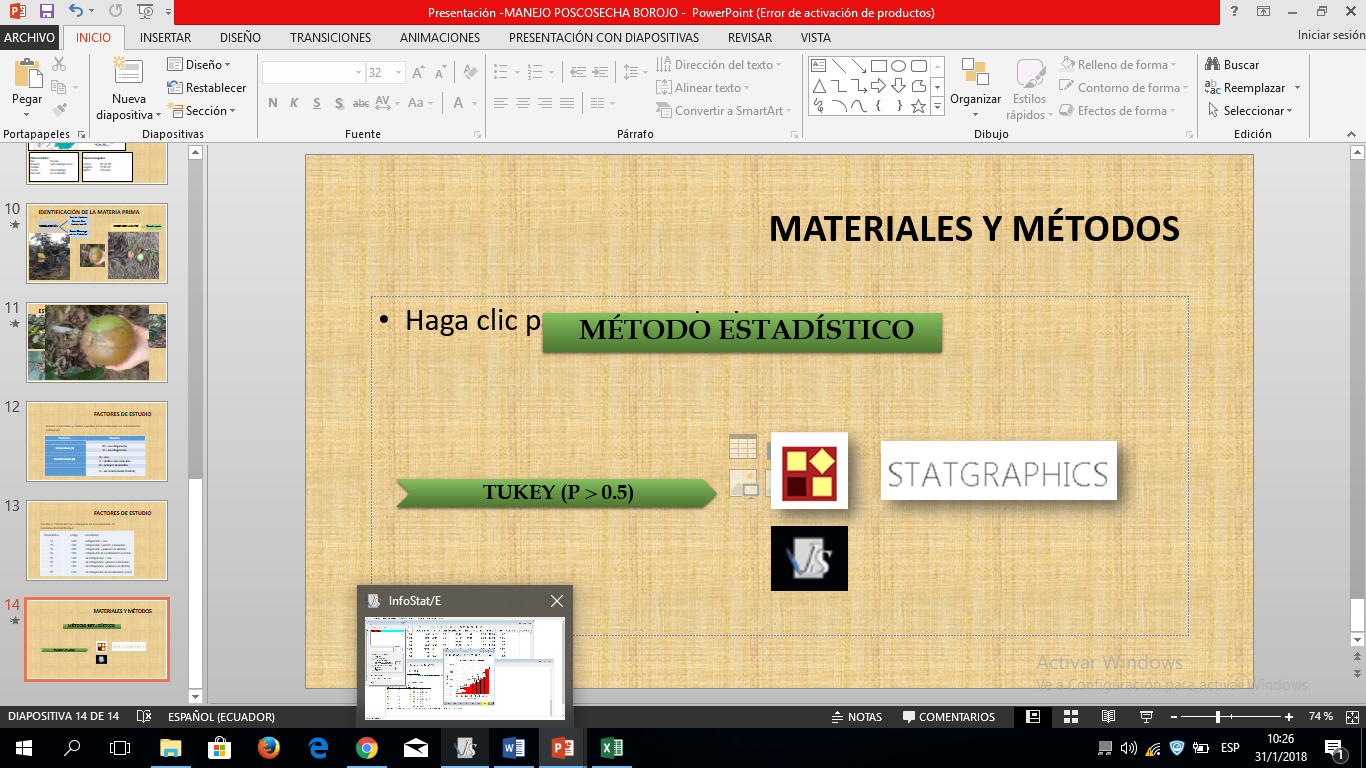 MÉTODOS DE ANÁLISIS DE LABORATORIO
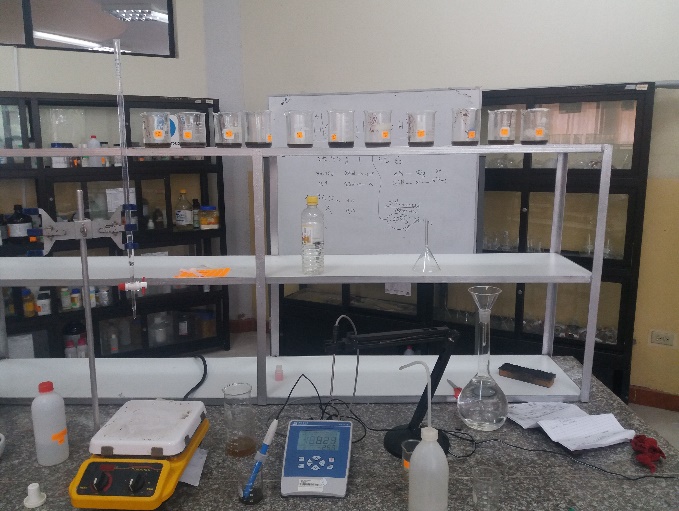 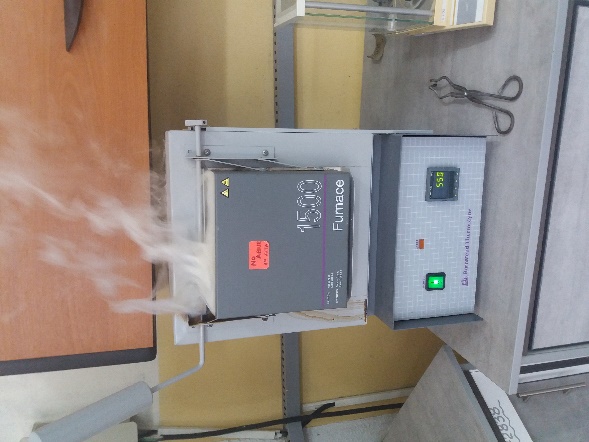 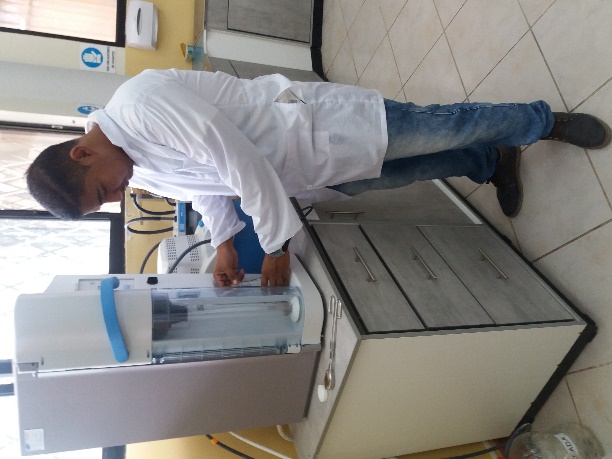 MÉTODOS DE ANÁLISIS DE LABORATORIO
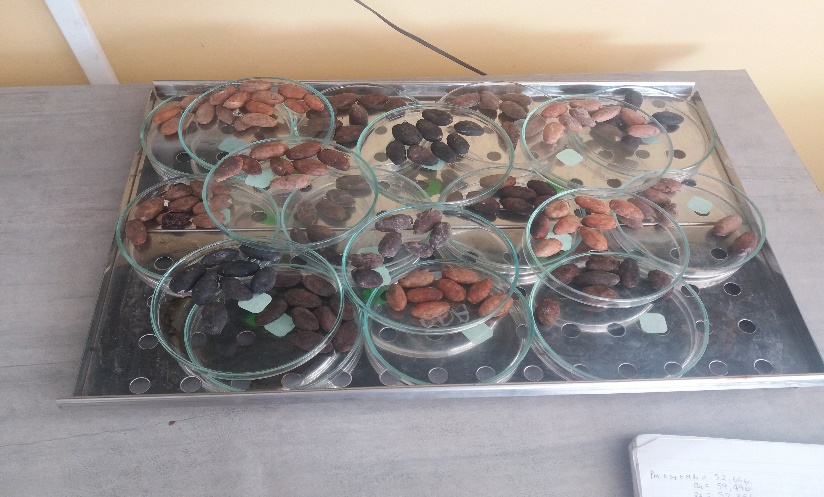 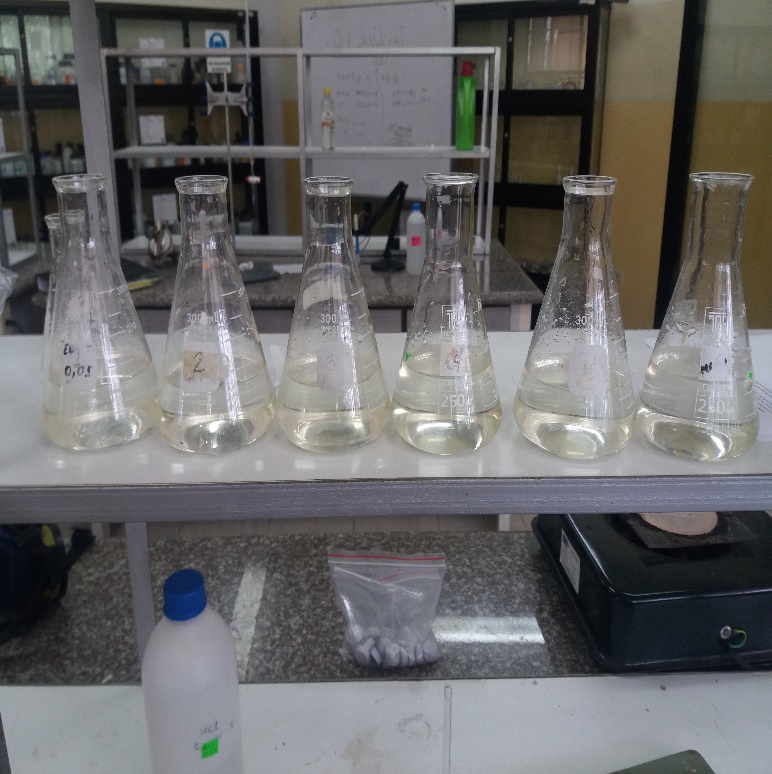 RESULTADOS Y DISCUSIÓN
Tabla 1. Prueba de significancia de Tukey del Factor A (Pre-secados)
RESULTADOS Y DISCUSIÓN
Tabla 2. Prueba de significancia de Tukey del Factor B (Fermentación)
RESULTADOS Y DISCUSIÓN
Tabla 3. Prueba de significancia de Tukey del Factor C (Secado)
CONCLUSIONES
Factor A (Pre-secado)
Conclusiones
Factor A (Pre-secado)
CONCLUSIONES
Factor B (Fermentación)
CONCLUSIONES
Factor B (Fermentación)
CONCLUSIONES
Factor C (Secados)
CONCLUSIONES
Factor C (Secados)
Conclusiones
Interacción AxBxC
Análisis sensorialaplicación del coeficiente de correlación de Pearson para identificar la relación entre variables físico-químicas y sensoriales.
Correlación entre el pH y los sabores encontrados en el licor de cacao
Correlación entre el pH y los sabores encontrados en el licor de cacao
Correlación entre el pH y los sabores encontrados en el licor de cacao
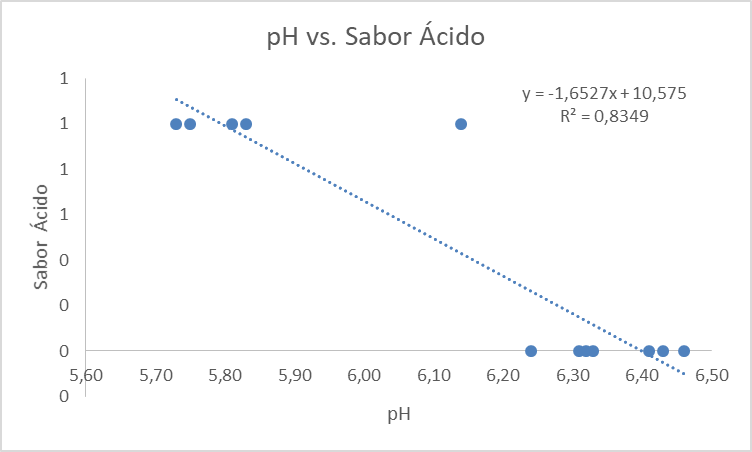 Recomendaciones
Si se va a realizar un pre-secado al grano de cacao se recomienda utilizar un pre-secado en mazorca.
Con lo referente a la fermentación se recomienda realizar, la fermentación por el método de cajón de madera.
Al momento de realizar un secado se recomiendo utilizar el secado mecanizado ya que este obtendremos un mayor secado y será mas fácil realizar los procedimientos de elaboración del licor de cacao.